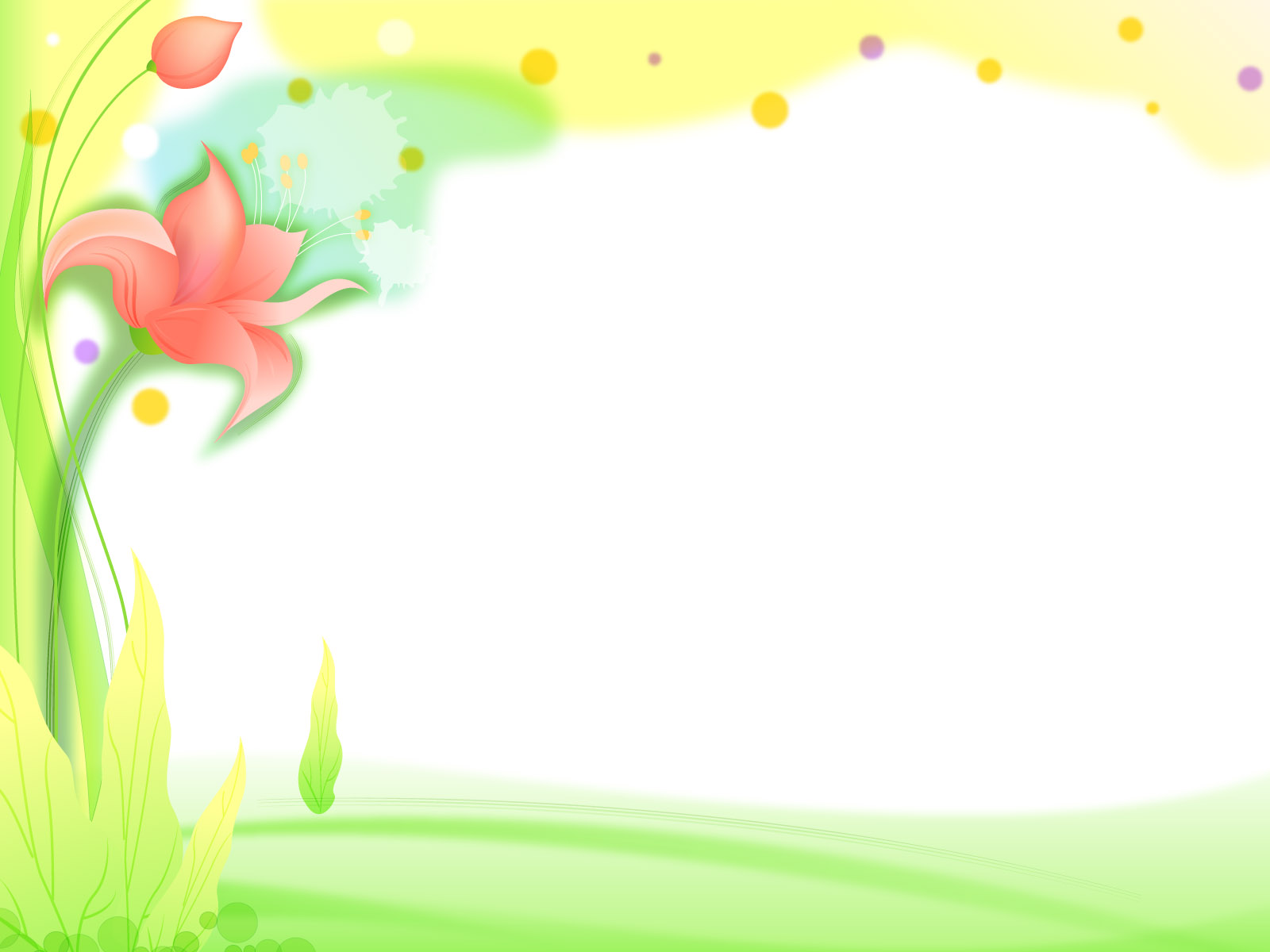 PHÒNG GIÁO DỤC VÀ ĐÀO TẠO QUẬN LONG BIÊN
TRƯỜNG MẦM NON HOA SỮA
LĨNH VỰC PHÁT TRIỂN NGÔN NGỮ
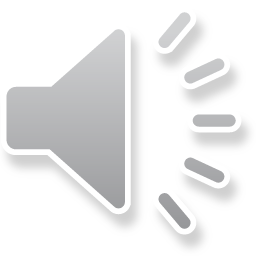 LÀM QUEN CHỮ CÁI 
O - « - ¬
Người thực hiện : Nguyễn Thị Kiều Sang
Lớp Mẫu giáo lớn  A6
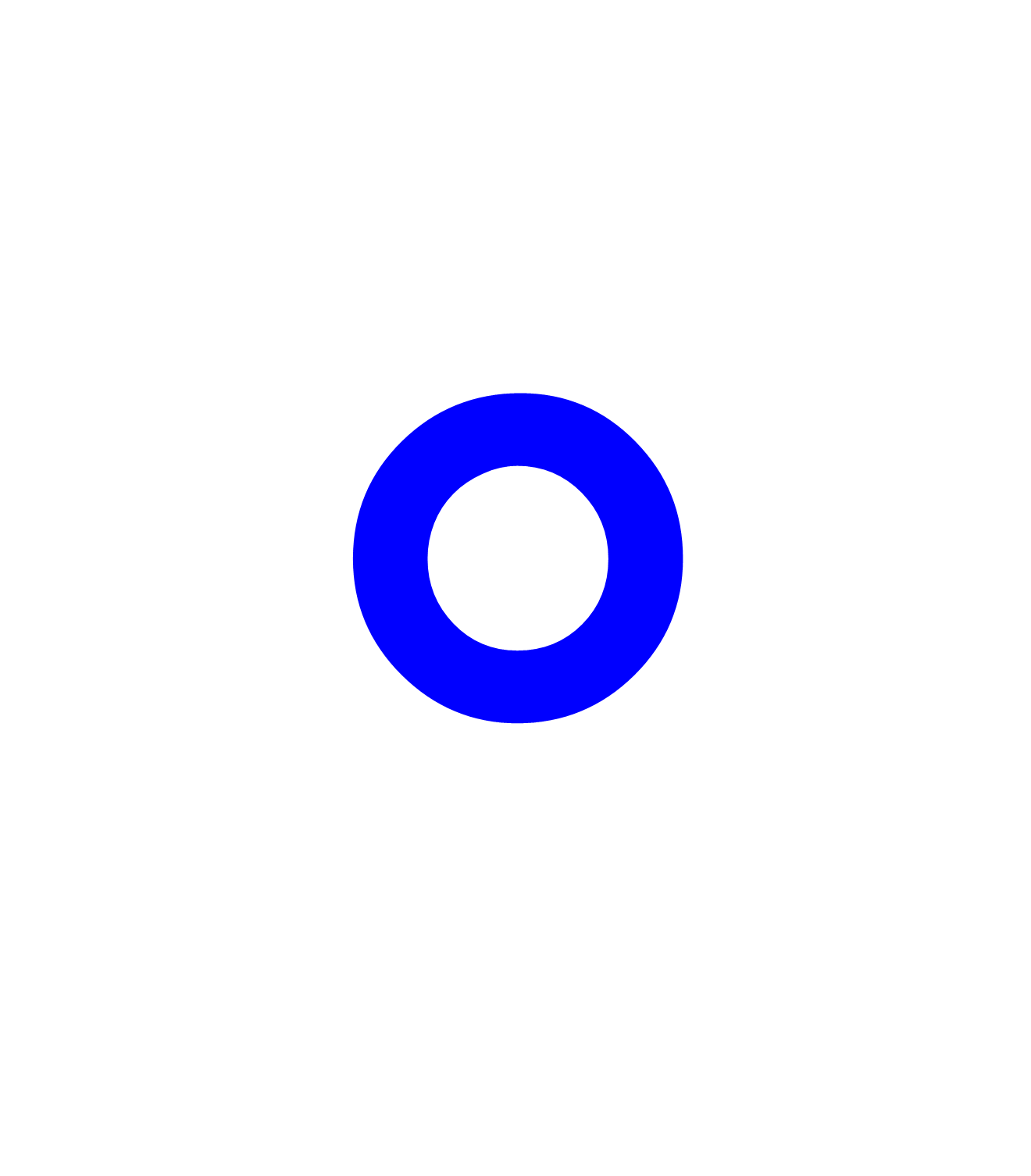 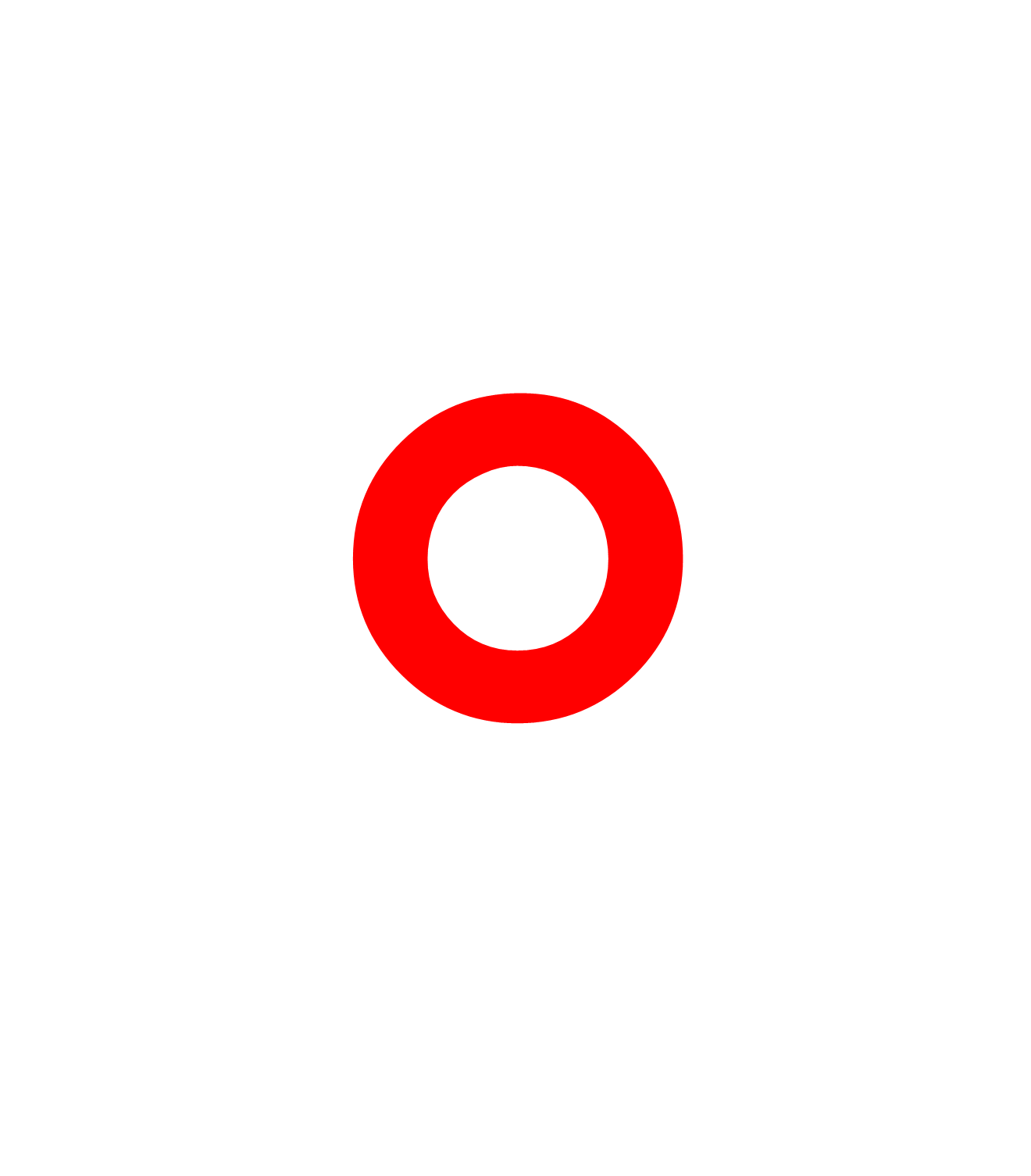 o
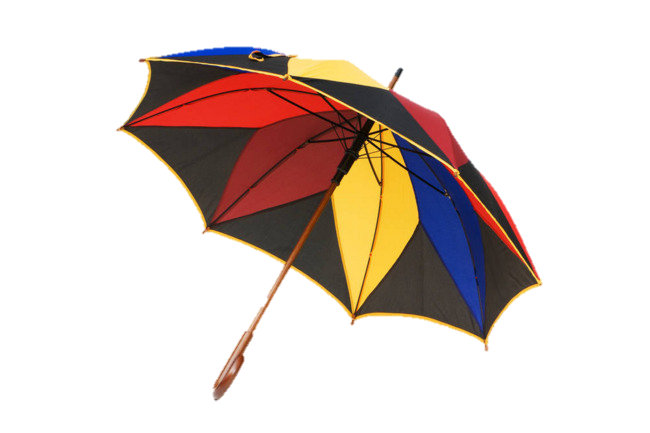 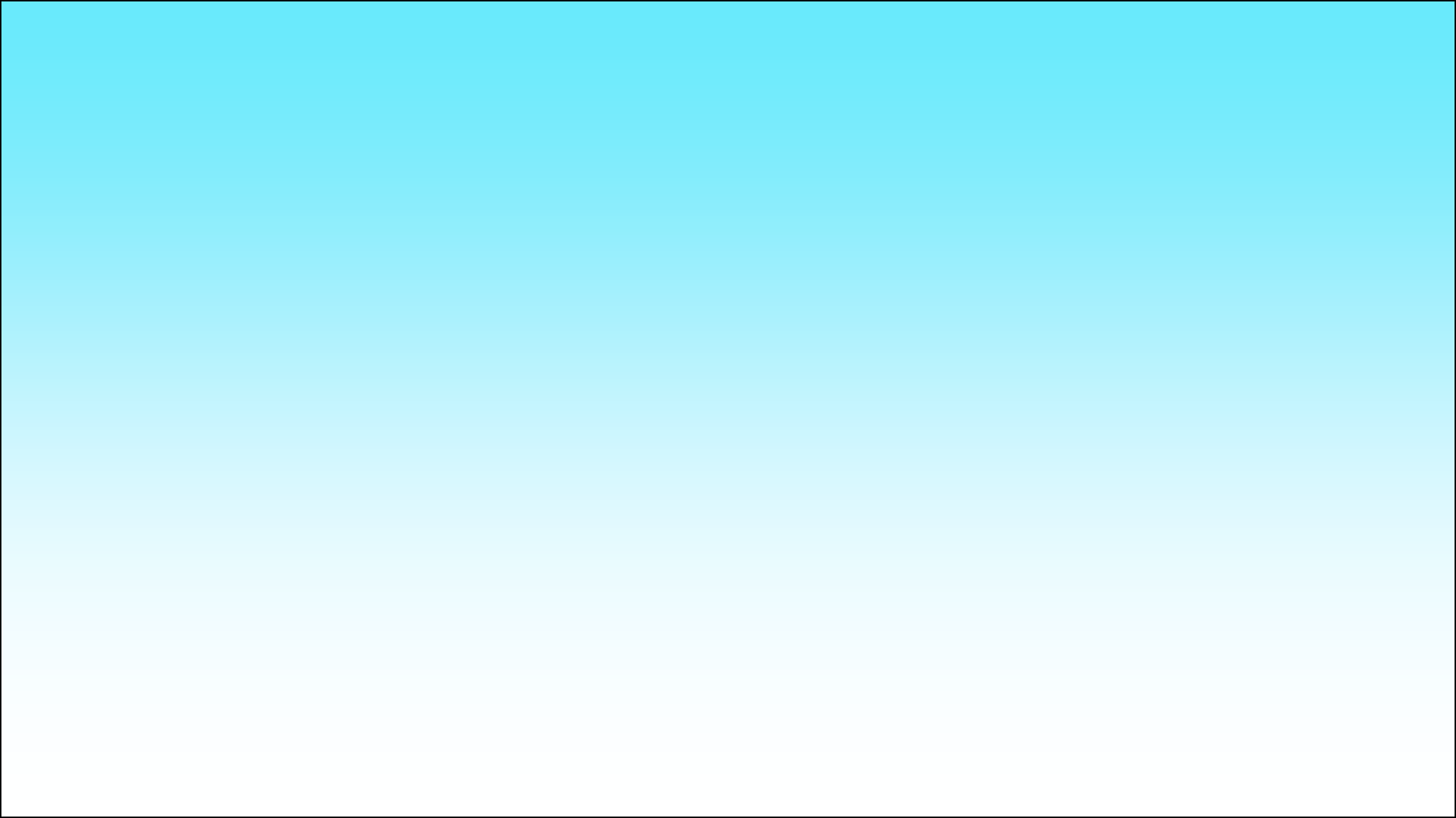 c
¸
i
«
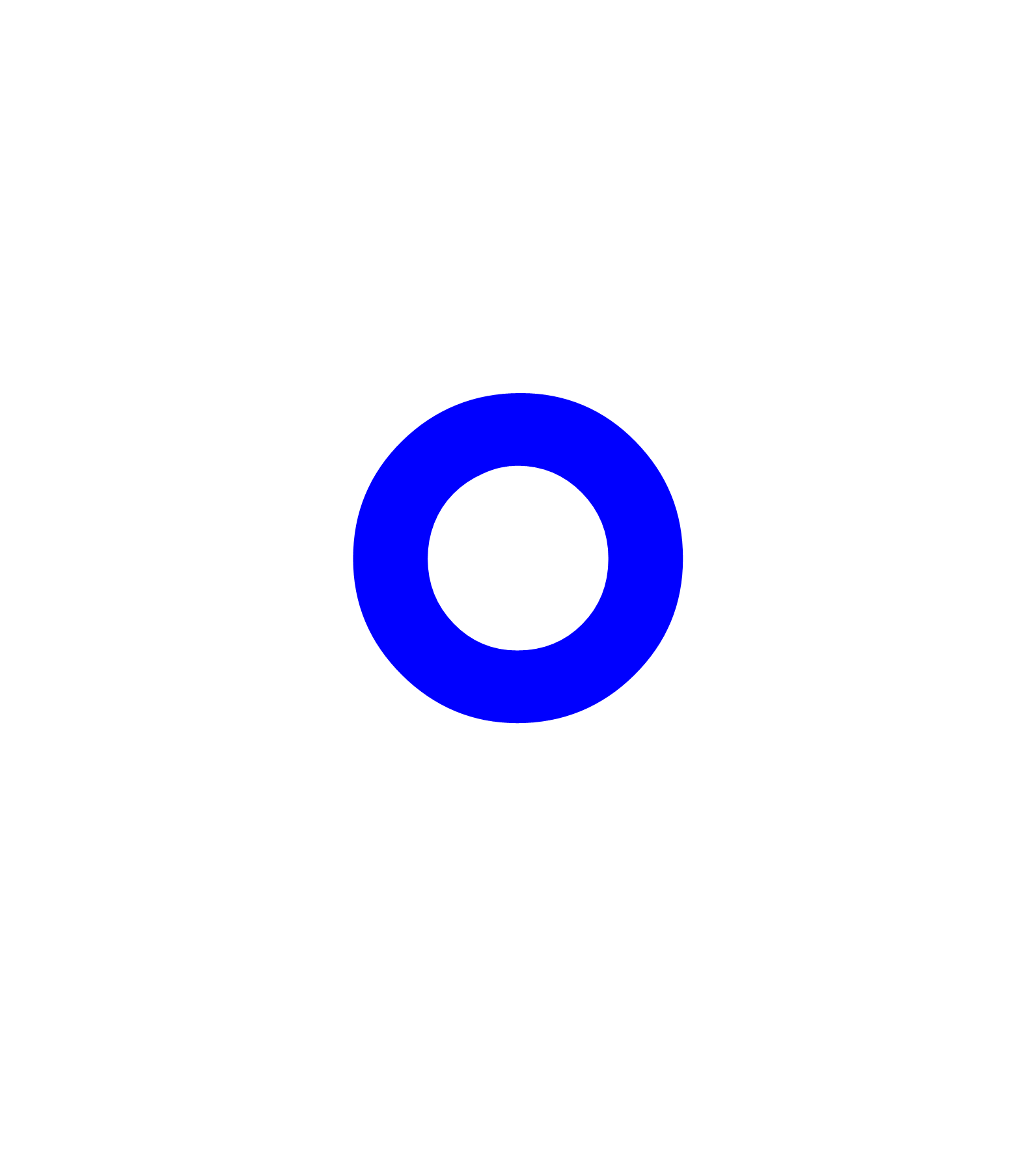 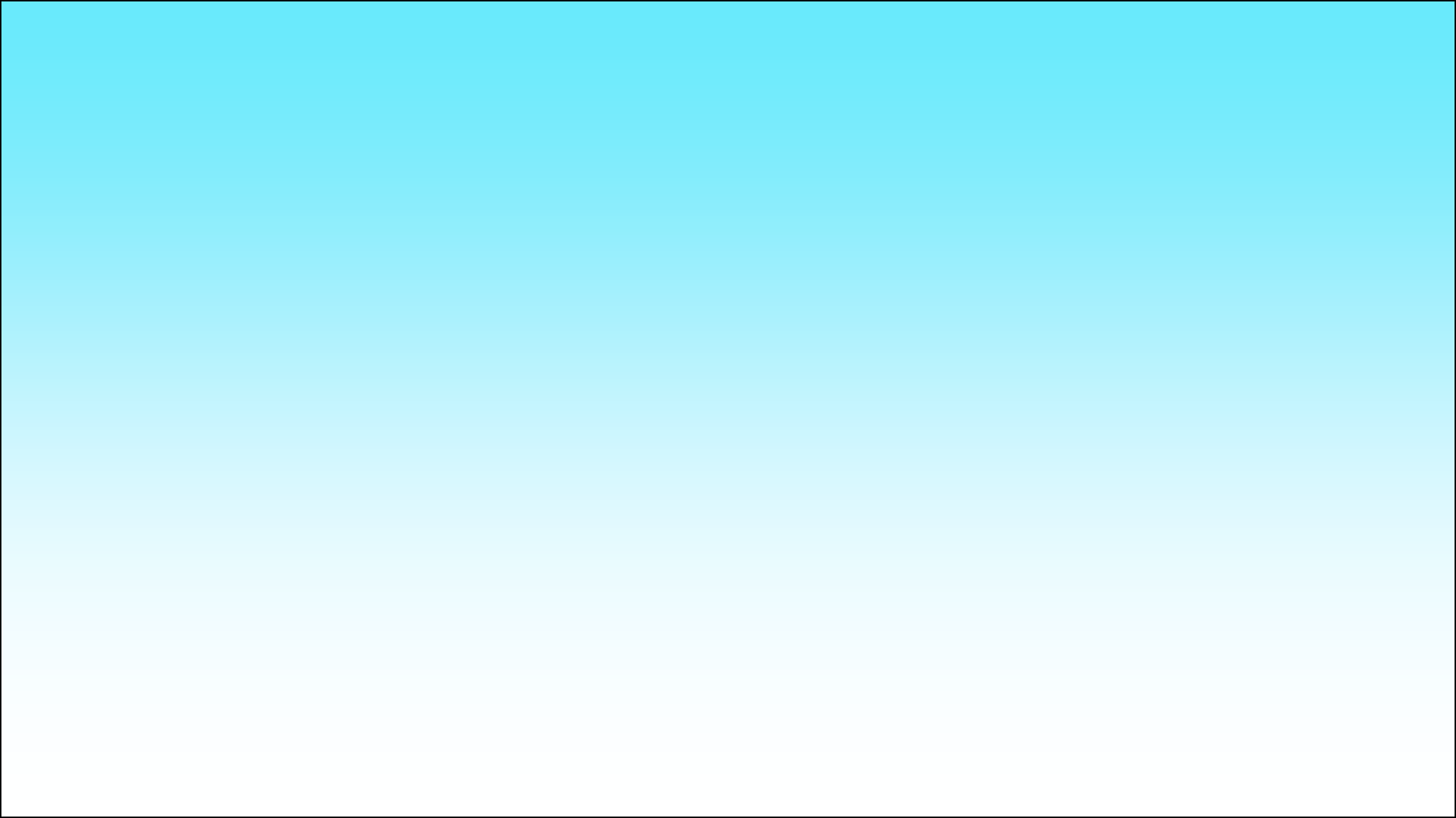 «
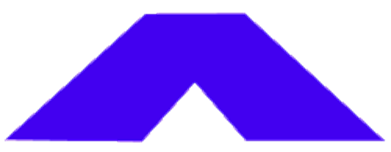 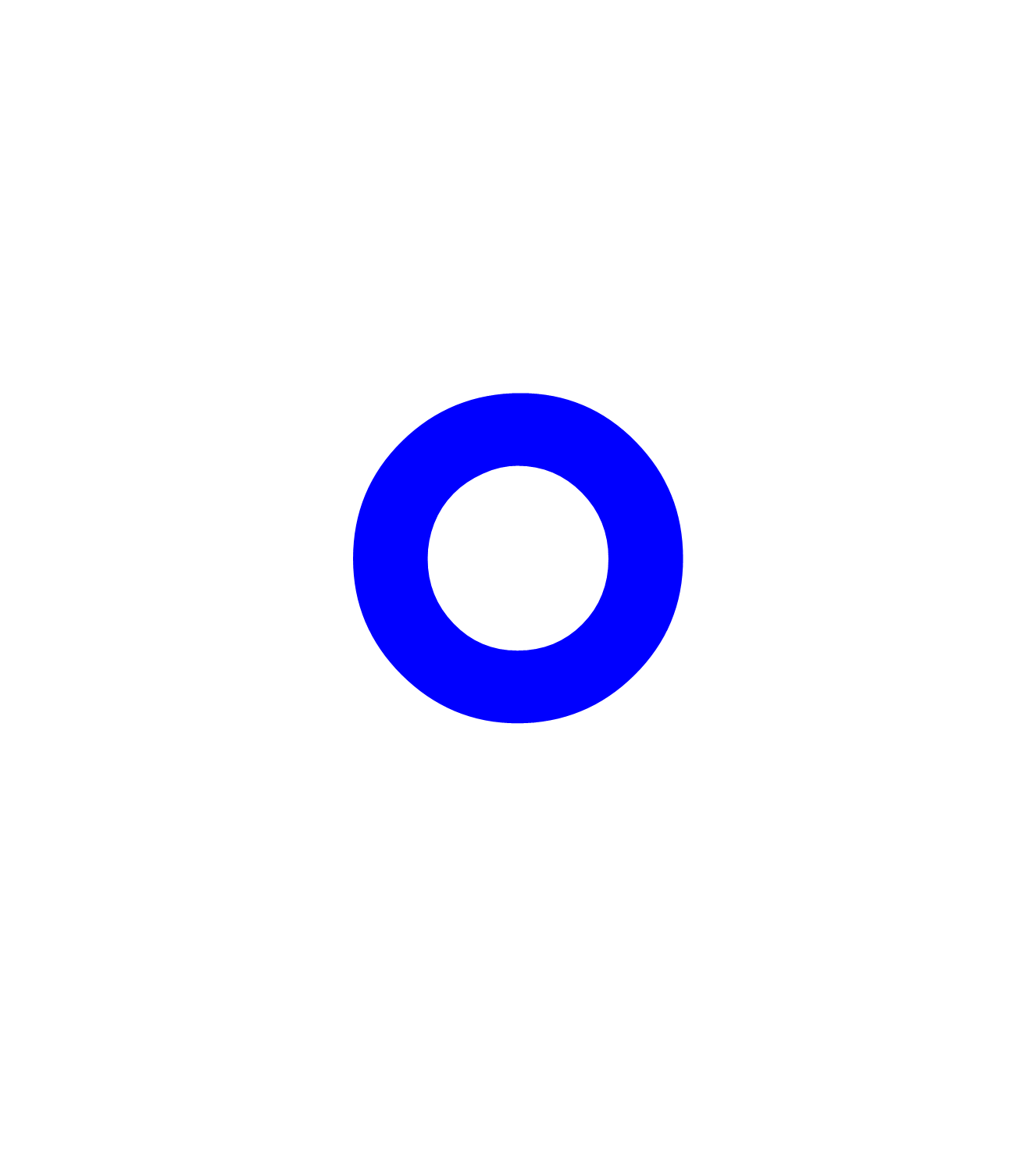 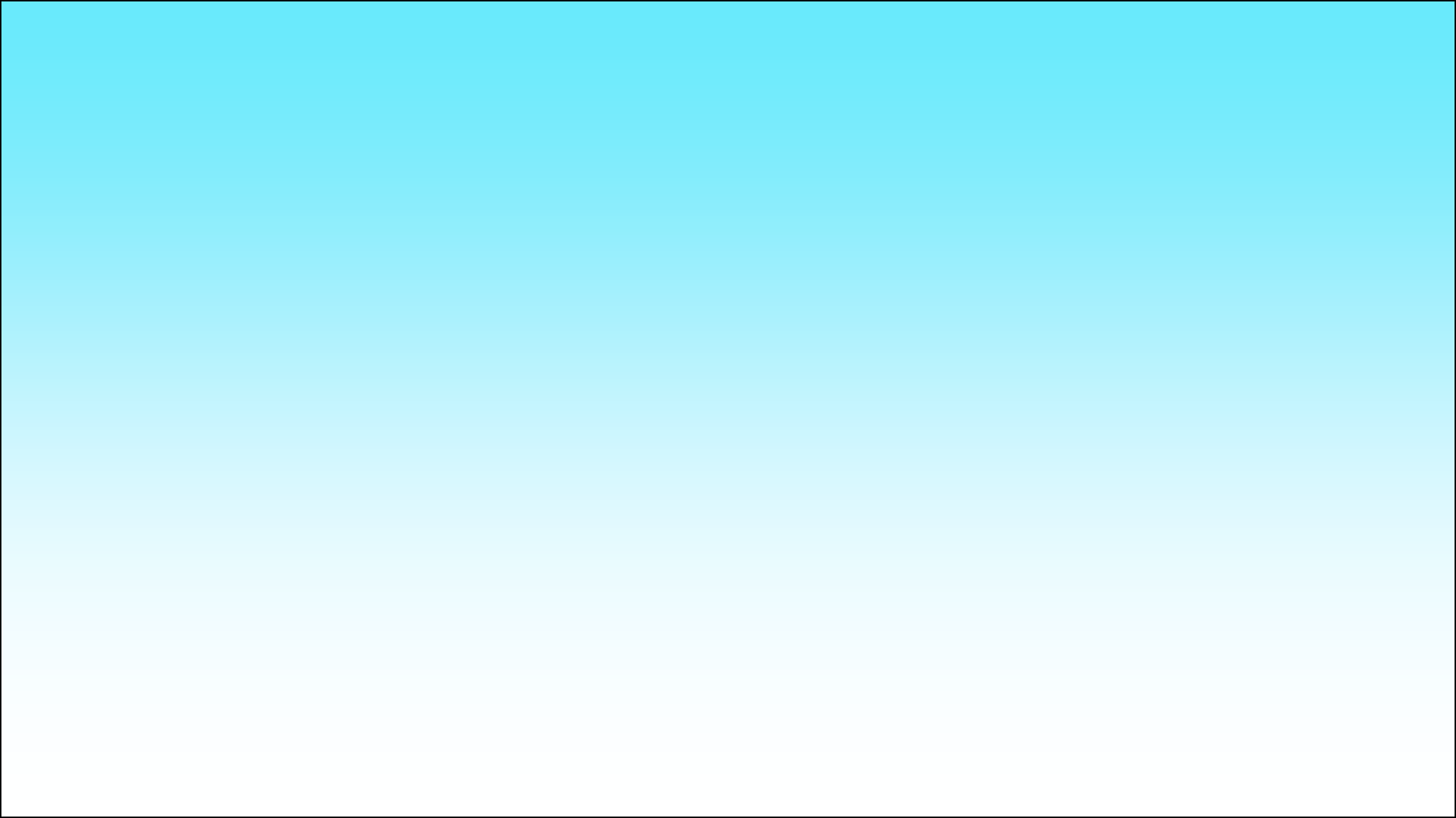 o
o
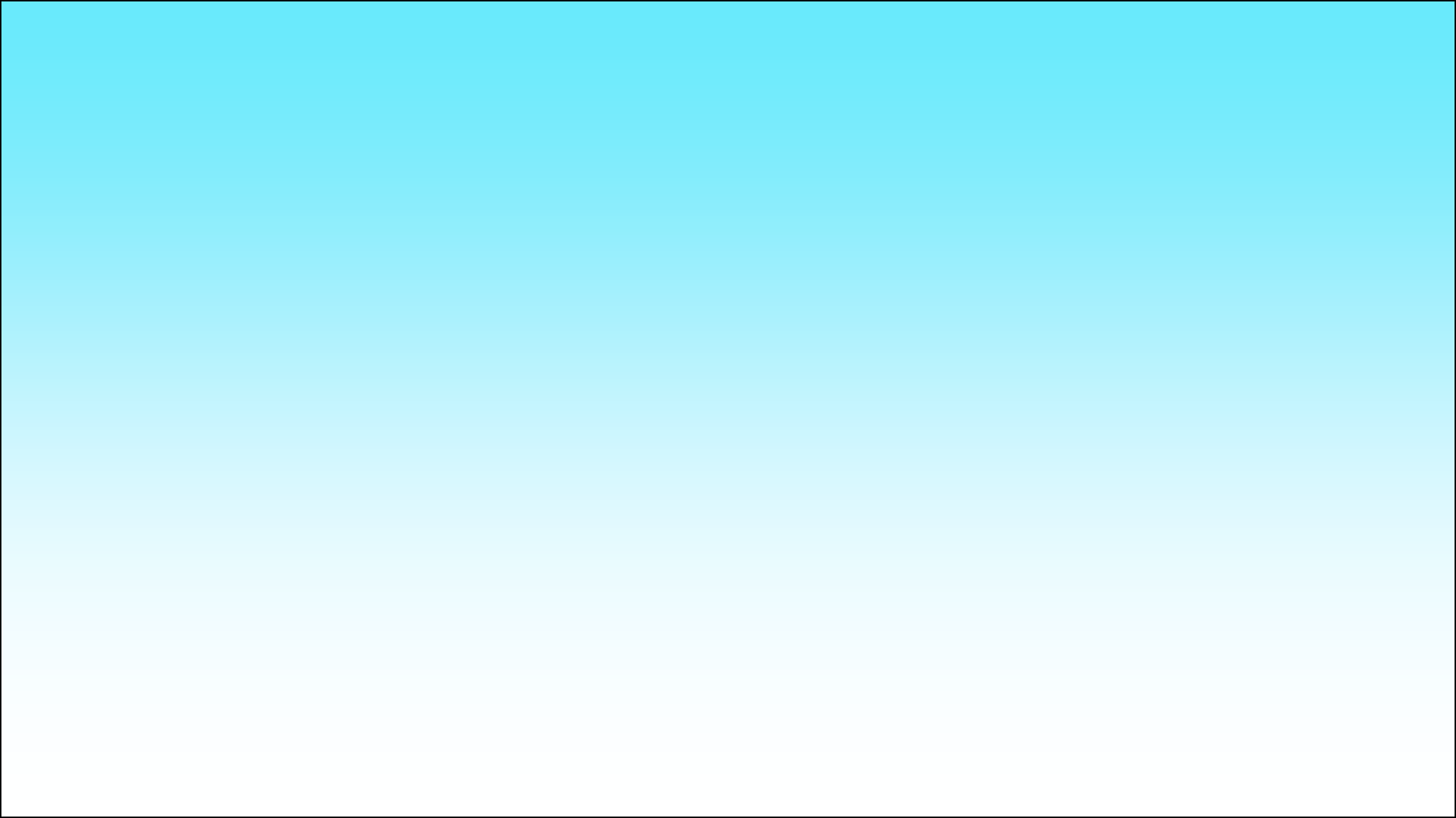 O
O
o
o
O
o
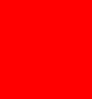 o
O
o
¤
«
«
¬
¬
¥
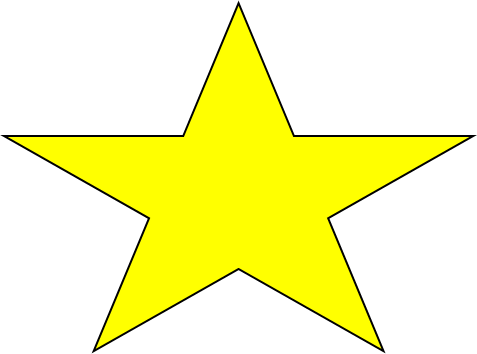 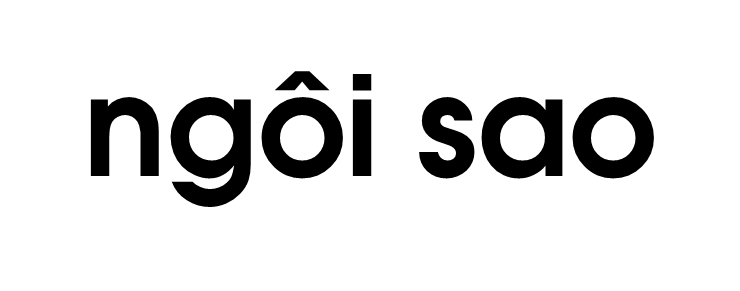 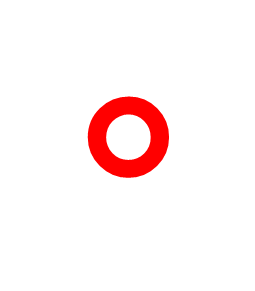 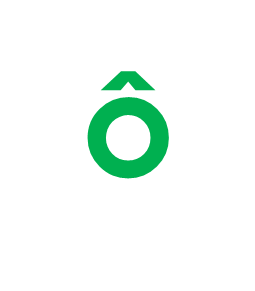 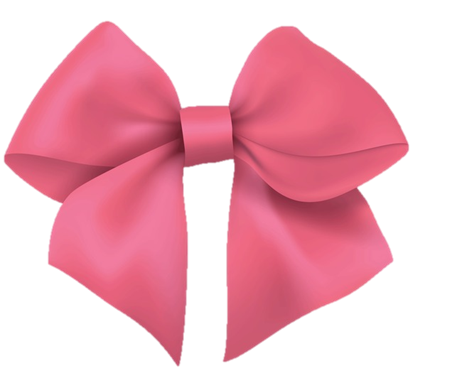 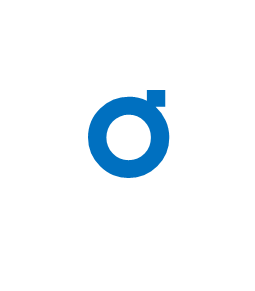 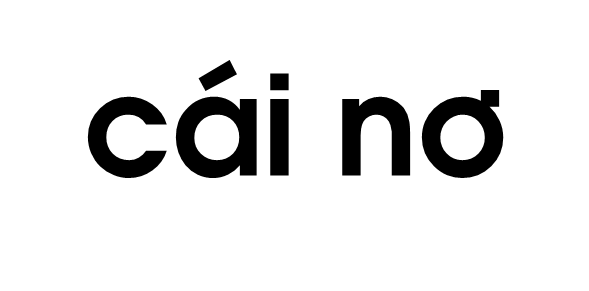 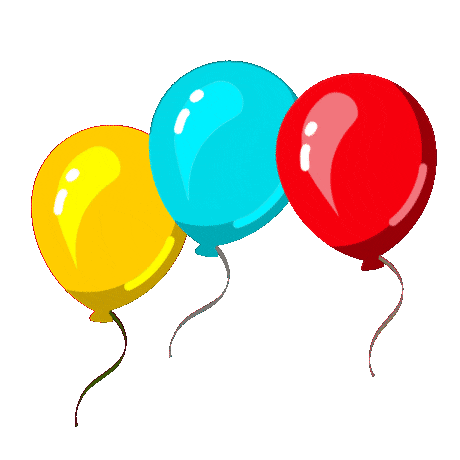 o
bãng bay
Trß ch¬i
§éi nµo nhanh h¬n
Ho¹t ®éng nhãm
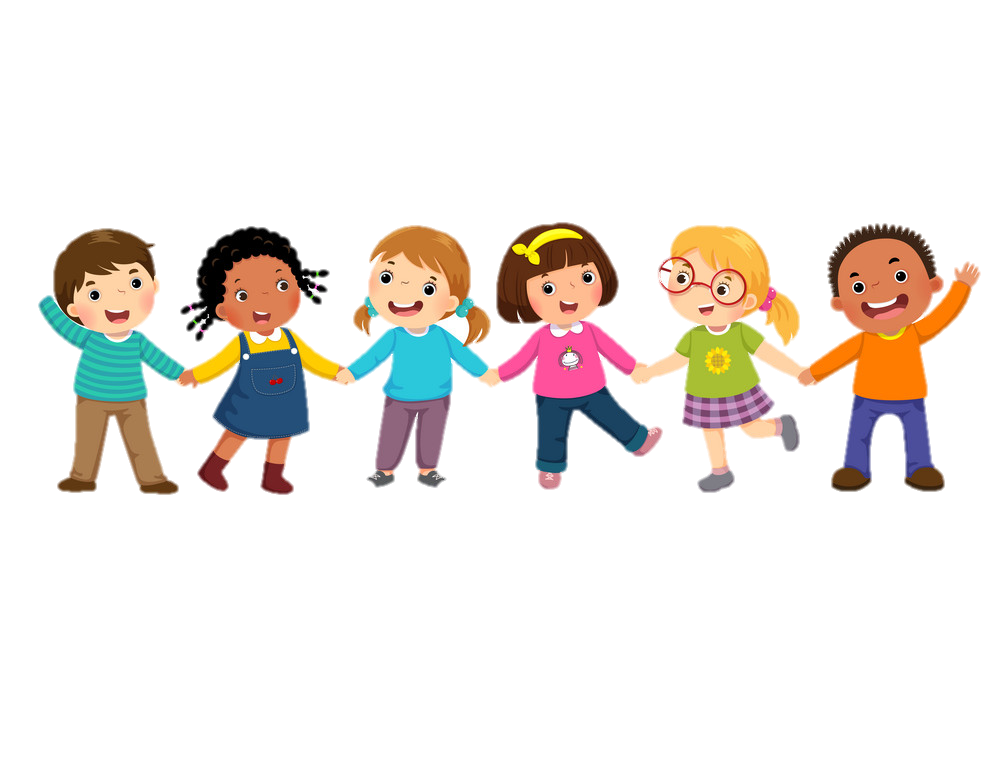 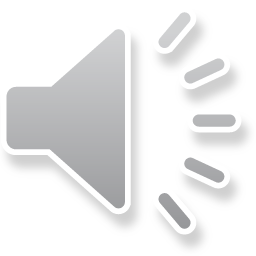